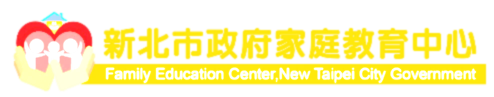 新北市政府家庭教育中心十二年國教宣導
自發、互動、共好
親師生合作（高中篇）
主講人：○  ○  ○
日  期：2019.○.○
地  點：
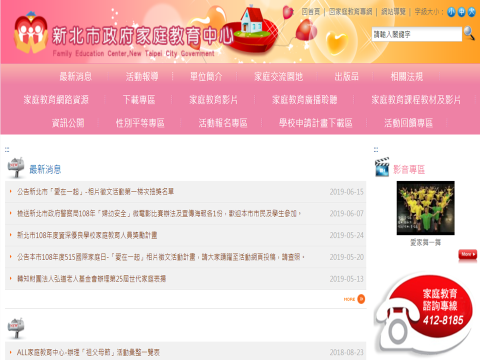 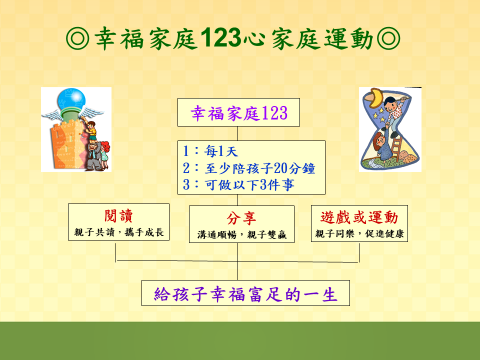 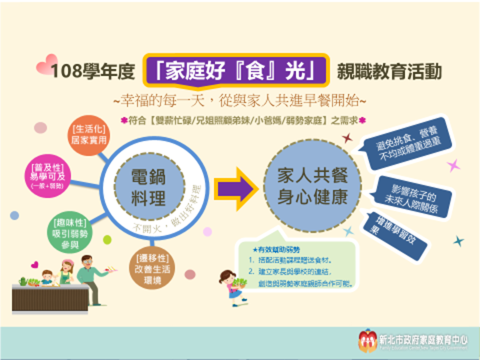 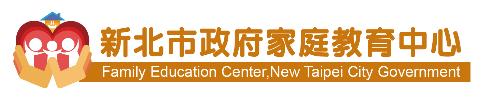 簡報大綱：
   壹、多元入學
   貳、適性發展
   參、瞭解支持
   肆、諮詢管道
   伍、結語
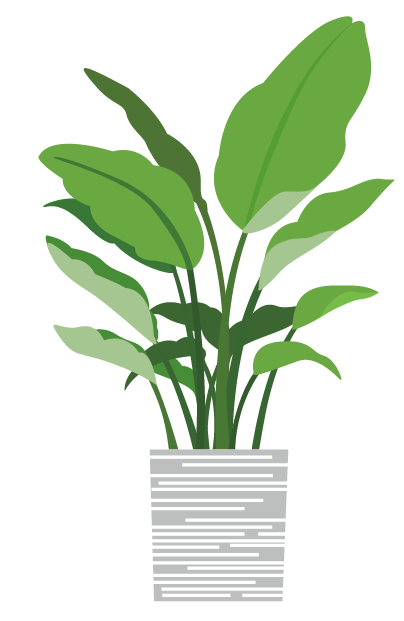 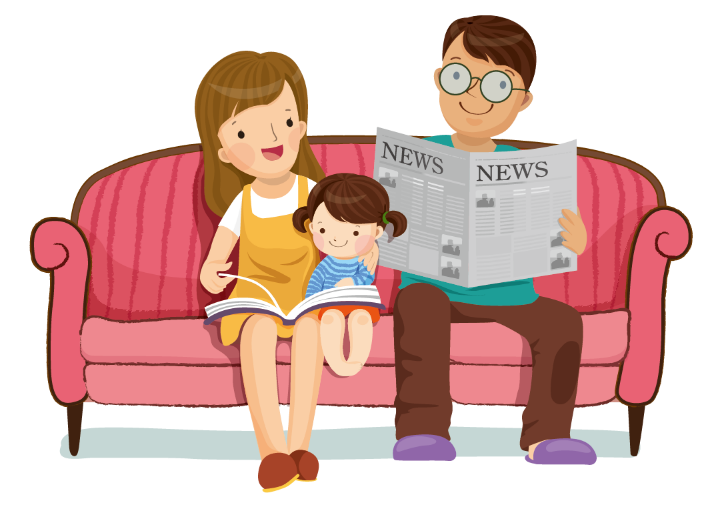 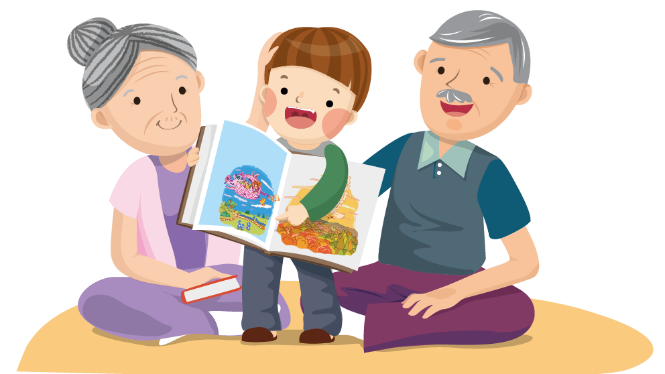 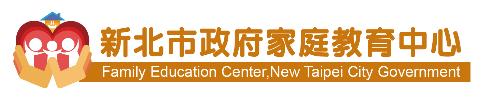 壹、多元入學
一、理念
       讓孩子選擇適合的升學道路，依據其性向、能力和興趣建
   立多元化的升學管道，使其自信且自由地展翅飛翔。
二、精神
(一)考試專業化
 1.考試由「大學入學考試中心」等常設專責機構辦理。
 2.對命題能持續研究，使命題達成合理評量與篩選
   功能，同時兼顧高中教學正常化。
(二)考招多元化
 1.大學校系依其特色選擇招生管道，訂定招生條件，招收志向、
   興趣與能力相符的學生。
 2.學生依其志向、興趣與能力，選擇適合自己的大學校系就讀。
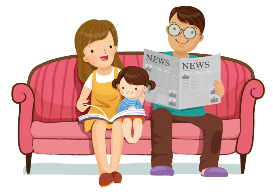 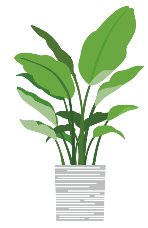 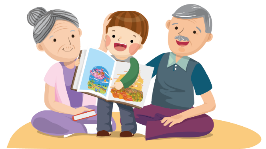 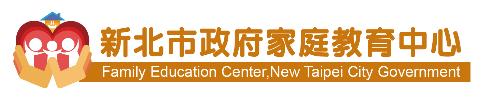 壹、多元入學
三、入學管道
     「特殊選才」、「繁星推薦」、「申請入學」及「考試分發入學」，這些管道其優點為：
(一)兼顧學生特殊才能、經歷或成就。
(二)落實高中均質、區域均衡及大學之社會責任。
(三)避免以智育做為單一升學標準。
(四)考生可以評估自己所具備的條件，考量性向、能力和興趣，
    選擇適合自己的升學管道。
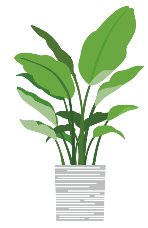 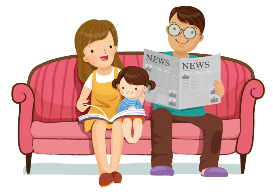 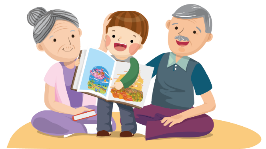 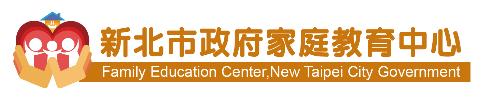 壹、多元入學
四、108學年度的招生制度調整
        調降大學校系繁星推薦及個人申請招生參採學測科目數為至多4科，且不再使用5科「總級分」
1.大學校系在繁星推薦之檢定、分發比序項目合計最多只能
  使用學測4個科目，或在所選之4科中另訂科目組合級分和。
2.大學校系在個人申請之檢定、篩選倍率、學測成績採預計
  最多使用學測4個科目，或在所選之4科中另訂科目組合級
  分和。
3.學測考試仍辦理5科，考生可自由選考。
4.考招制度仍持續進行滾動式修正。
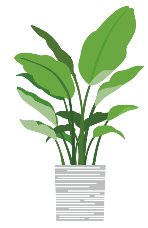 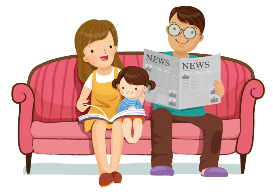 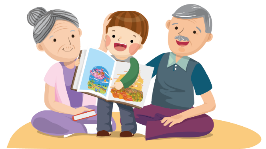 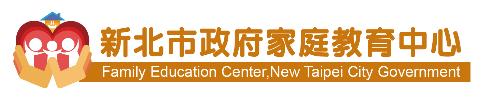 壹、大學多元入學方案
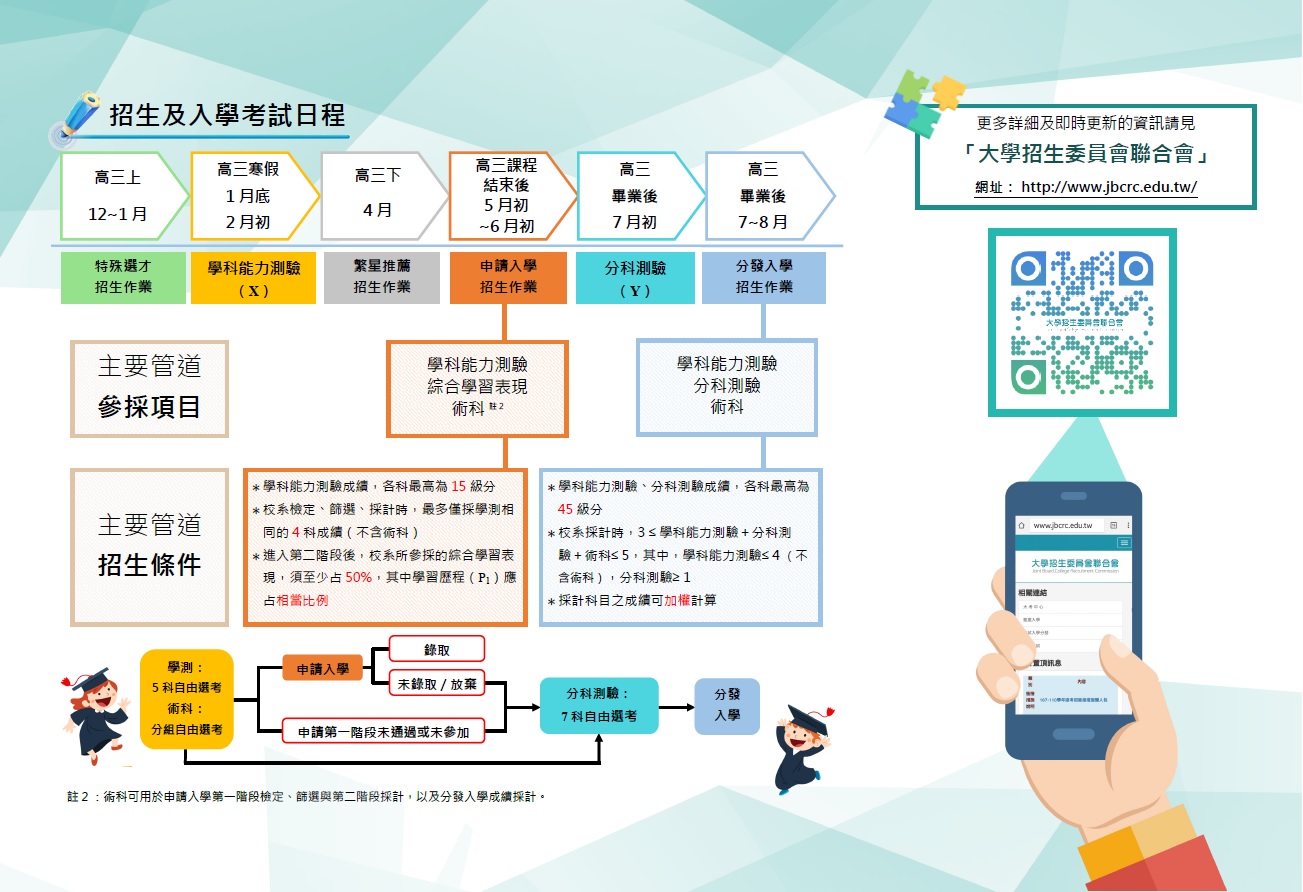 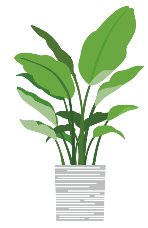 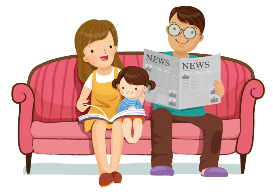 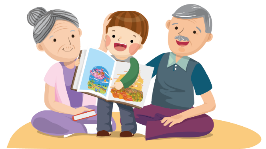 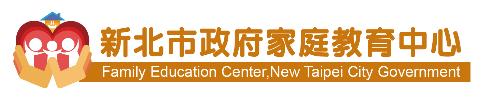 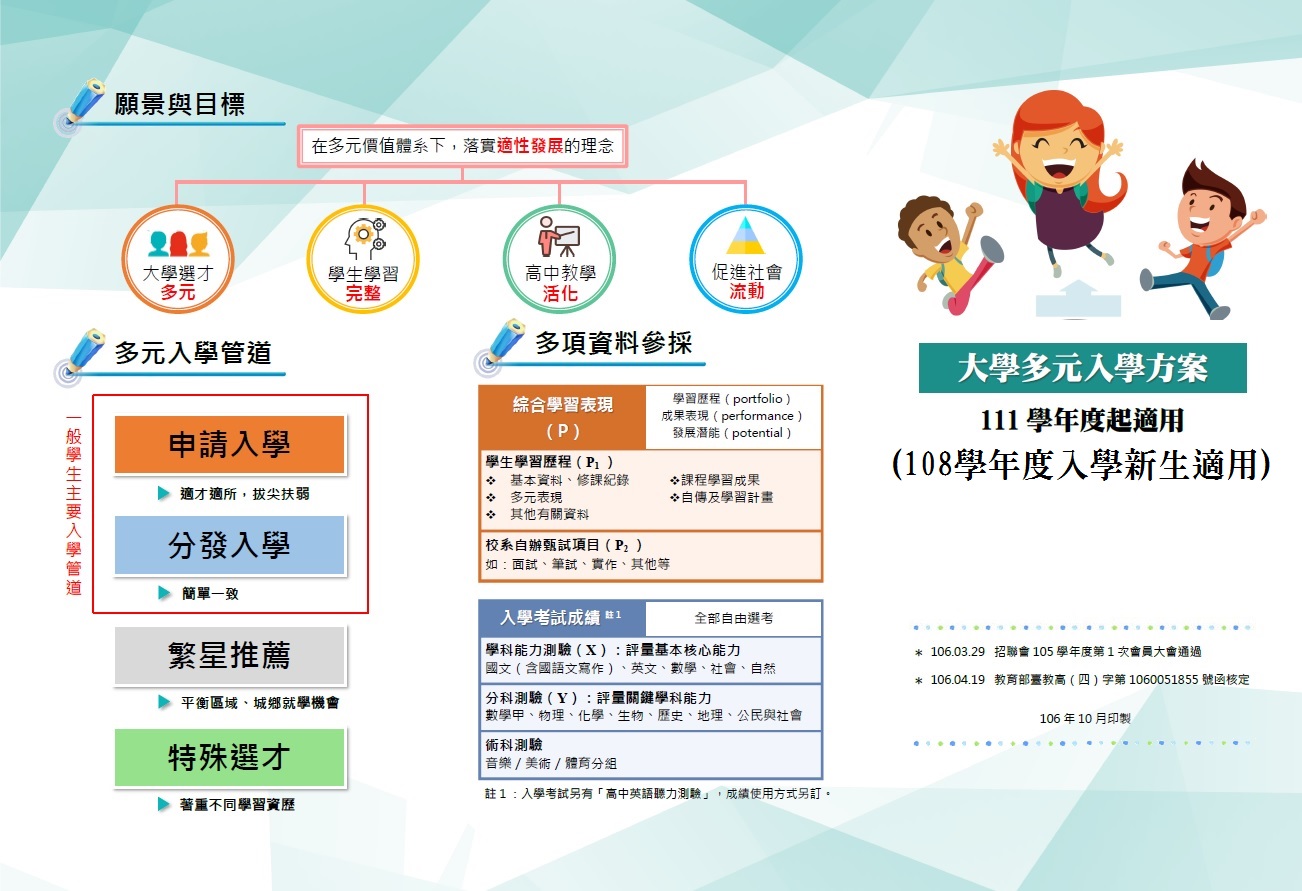 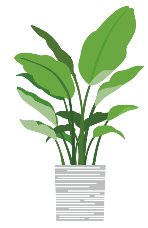 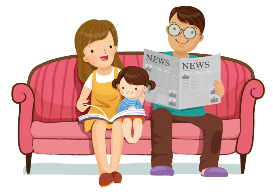 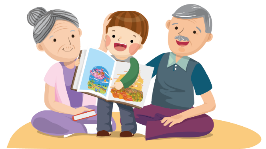 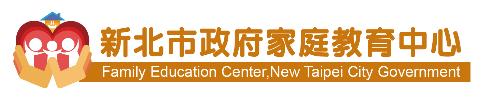 貳、適性發展
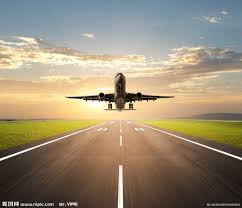 一、愛因斯坦：「別用爬樹能力來判斷一條魚！」
    每個孩子都是天才，千萬要用他優勢的能力來
    看他！帶起每位孩子，讓他適性發展向前行！
二、如果我們希望孩子創造人生的高峰經驗，我們
    會選擇以他擅長的部分發展之。
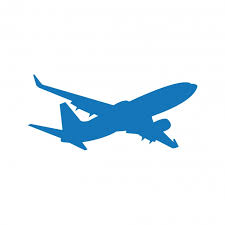 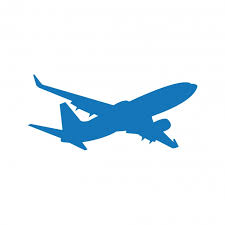 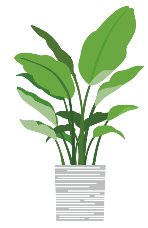 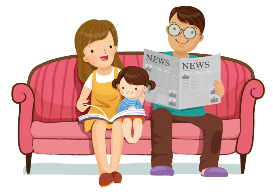 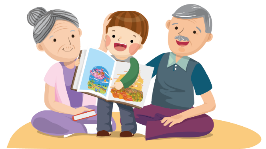 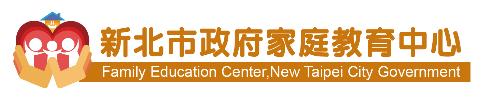 參、瞭解支持
我們是否知道……？
孩子做什麼事，
最有成就感？
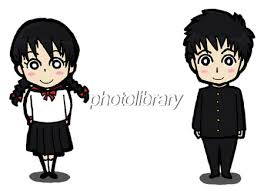 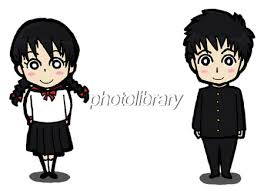 孩子表現最好的是哪個項目？
孩子平時或假日
最常做什麼？
除了放鬆玩樂，
孩子最投入哪項學習？
我們是否和孩子聊過，他（她）
未來最想從事的工作？
我最常和孩子一起做什麼 ？
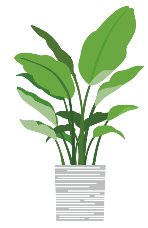 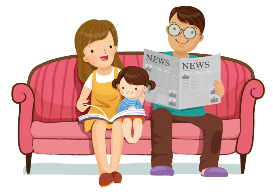 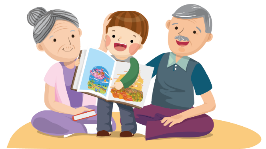 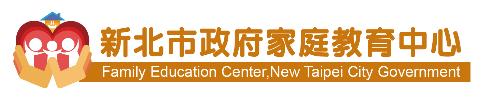 參、瞭解支持
一、優秀是考卷外的，必須慢工細活、耐心十足，還
    得有興趣，並有努力不懈地堅持！
二、每個孩子都有屬於自己的優勢能力，得以展現獨
    樹一幟的優秀！
三、發掘孩子的興趣，激發其信念、韌性、執著和勇
    敢，使之保持追夢的動力！
四、靠興趣，做自己喜歡的事；靠努力，用時間歲月
    完成夢想！
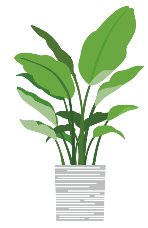 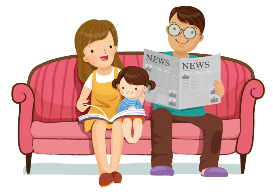 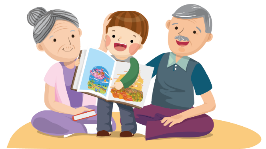 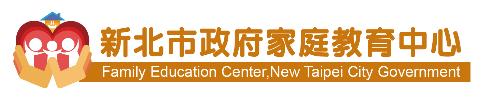 肆、諮詢管道
在校時可向導師、任課教師、課程諮詢教師、專輔老師、輔導主任、教務主任及校長諮詢，或進入下列網站瀏覽。
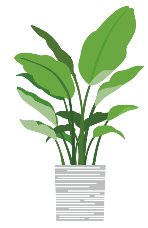 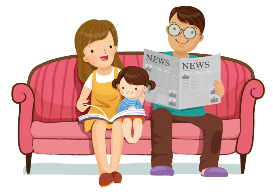 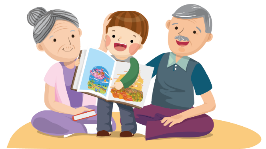 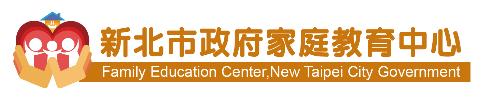 伍、結語
讓我們團結在一起，
牽起孩子的手努力向前行！
方向對了，目標就不遠了！
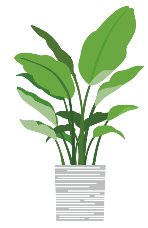 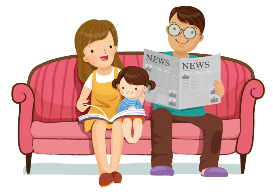 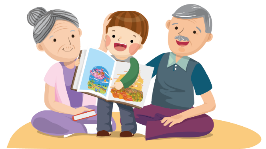